Где зародился Олимпийский огонь?
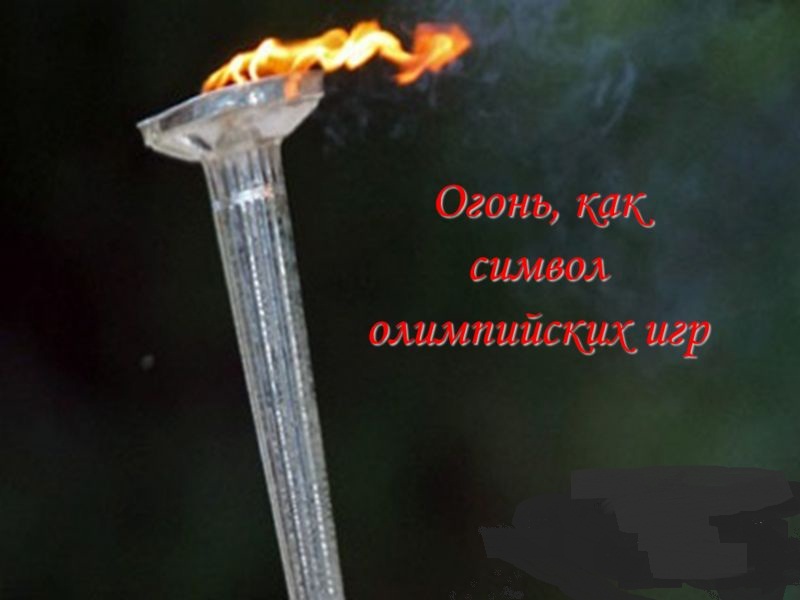 На занятии по физ. культуре, Анастасия Александровна стала рассказывать нам про Олимпийские игры, из ее рассказа я узнала, что существуют символы Олимпийских игр такие как:
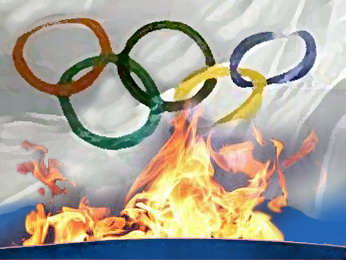 Эмблема в виде 5-и колец символизирующих 5 частей света.
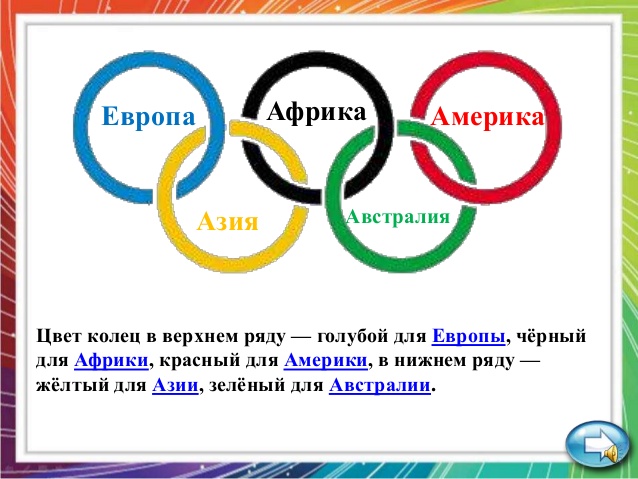 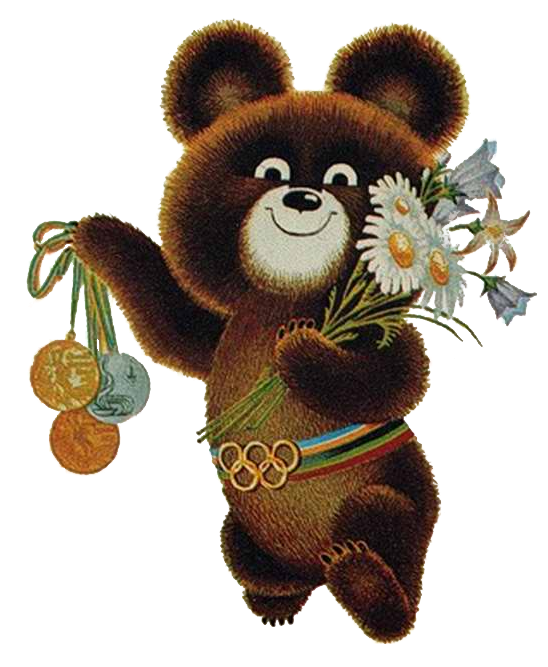 Талисман - Это обычно изображение животного, которого особенно любят в стране, где проводятся игры.
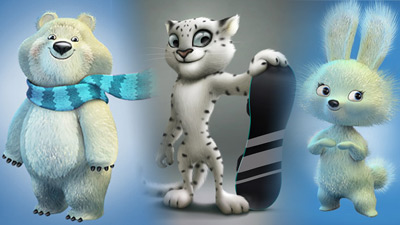 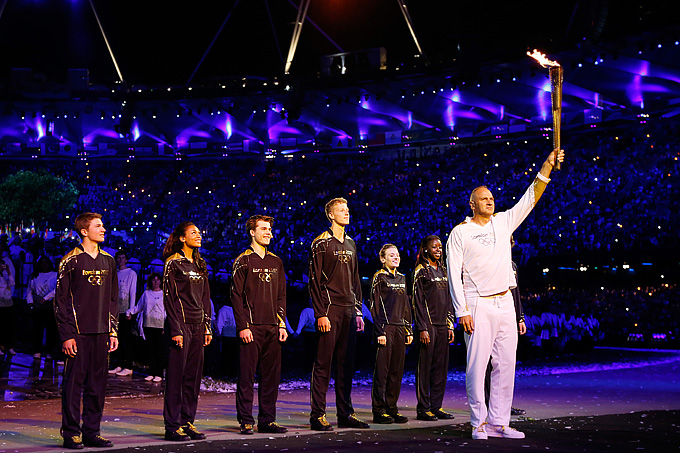 Клятва - ее произносят спортсмены перед началом Олимпийских игр.
Исполняется Гимн.
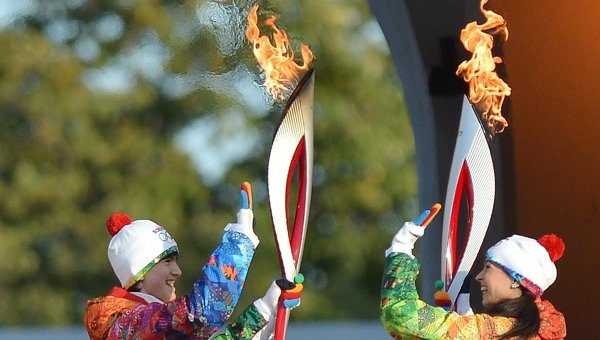 Но больше всего из всех символов меня заинтересовал Олимпийский огонь. 
Я подумала, за чем он нужен на играх, и кто придумал его зажигать?
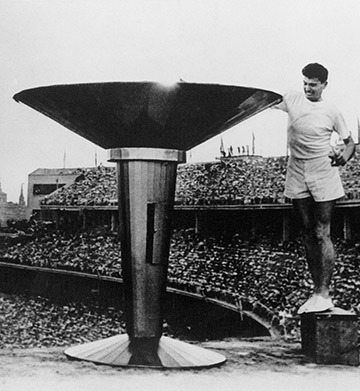 На мой вопрос Анастасия Александровна мне ответила, что Олимпийский огонь — один из символов Олимпийских игр. Этот огонь зажигают в городе проведения Игр во время их открытия, и он горит непрерывно до их окончания.
А за чем же его зажигают спросила я ?
Оказывается есть легенда о Прометее. ( Легенда - это история напоминающая сказку)
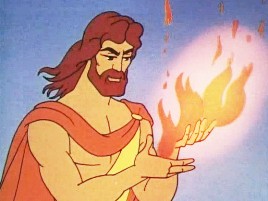 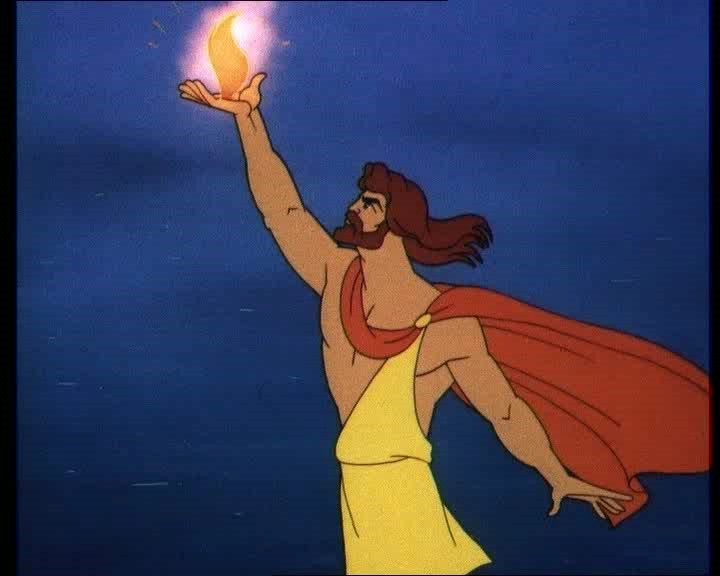 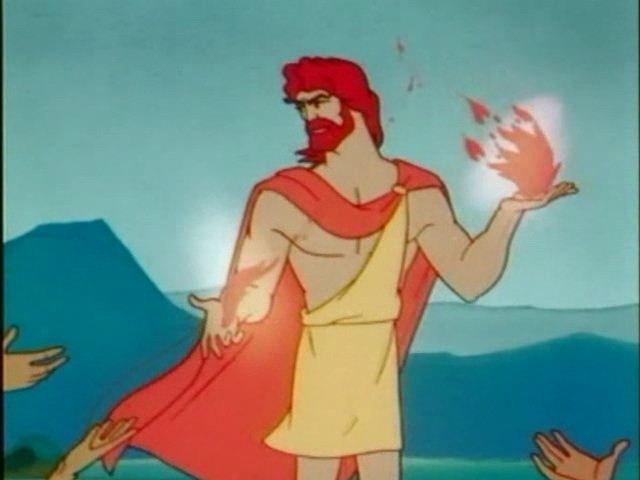 Олимпийский огонь напоминает спортсменам о подвиге Прометея, который украл у Зевса, огонь унёс с Олимпа  и подарил его людям.
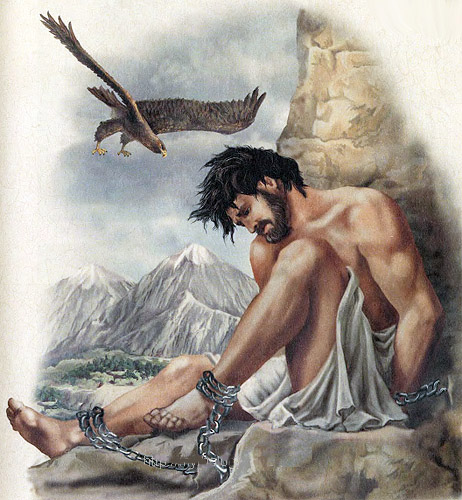 За похищение огня разгневанные боги приковали Прометея к скале.
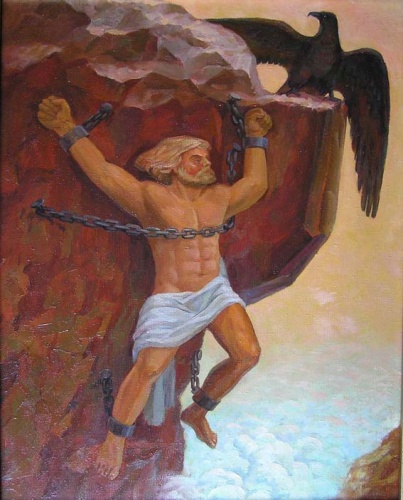 Он был обречён на непрекращающиеся мучения: прилетавший каждый день орел расклевывал у Прометея печень, которая снова отрастала.
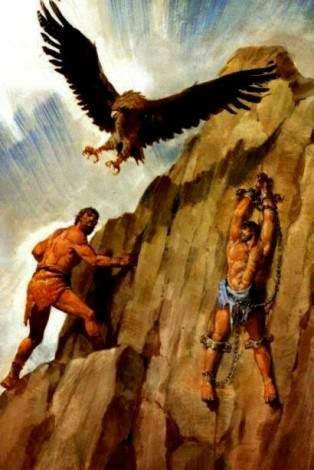 Эти муки, продолжались очень долго, пока Геракл не убил стрелой орла и не освободил Прометея.
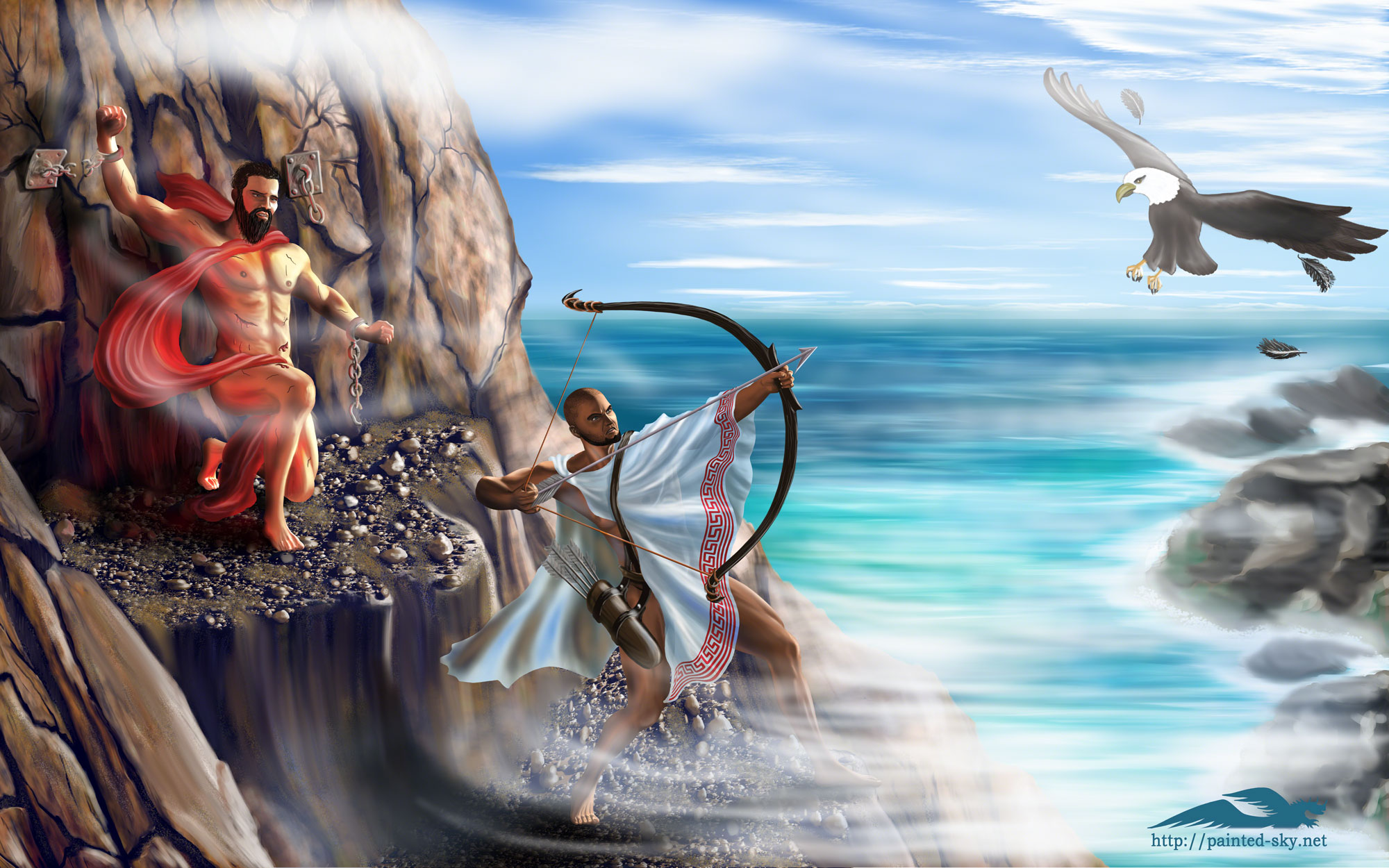 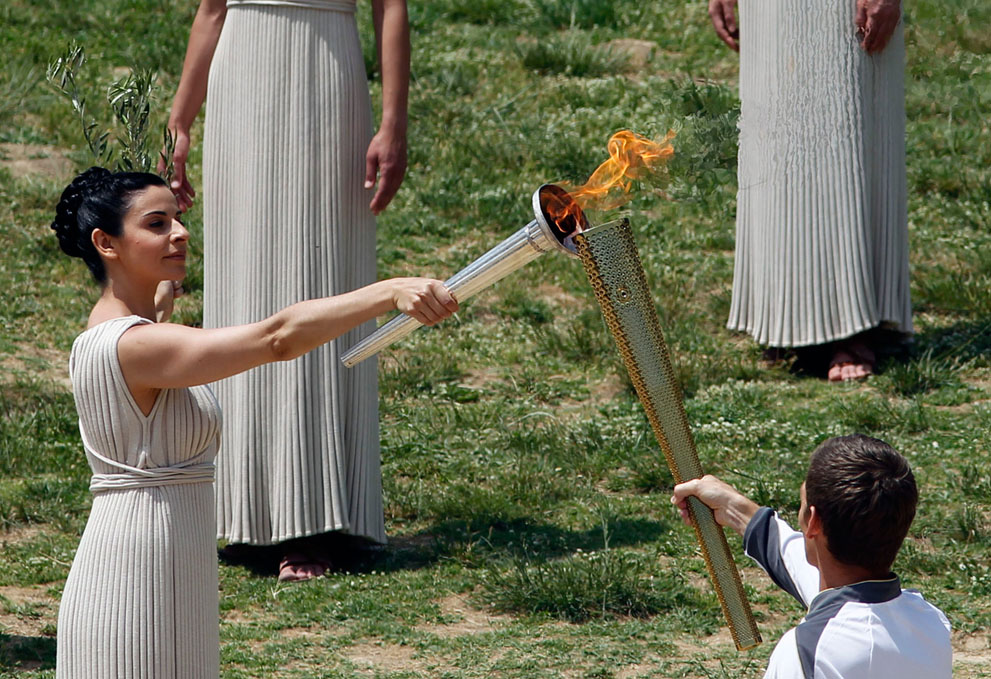 С тех времен, люди стали зажигать Олимпийский огонь, потому что поступок Прометея указывал на качества, которыми должен обладать спортсмен, – целеустремленность, храбрость и отвага.
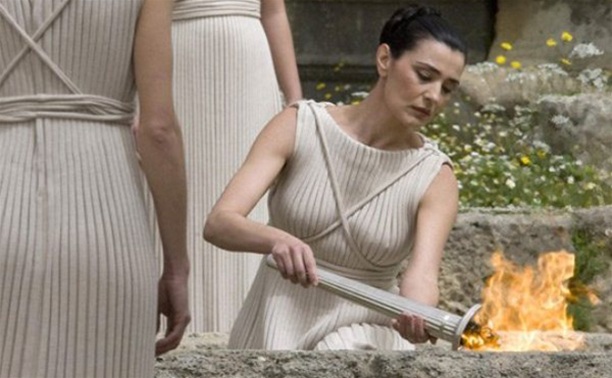